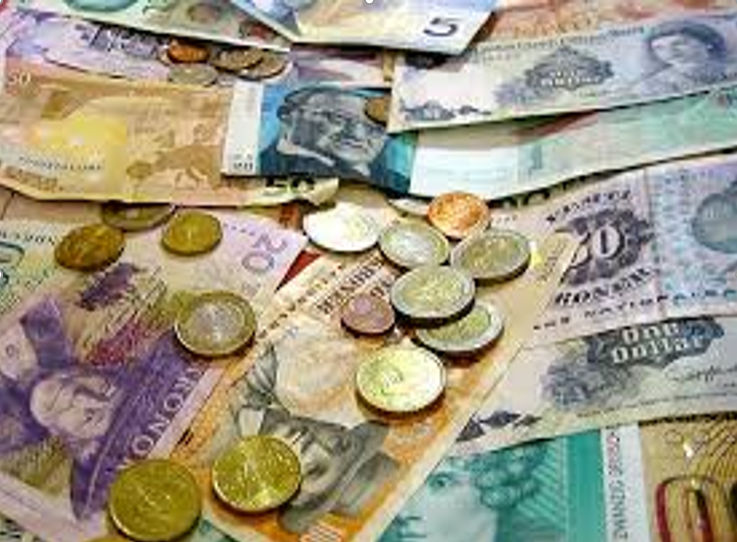 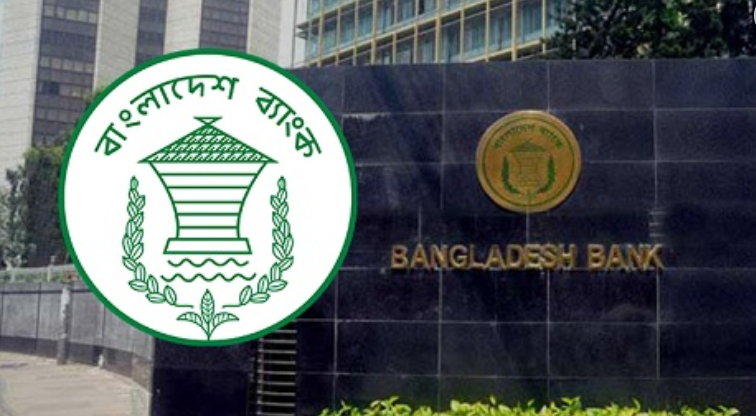 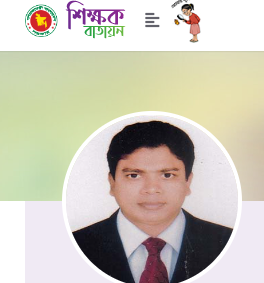 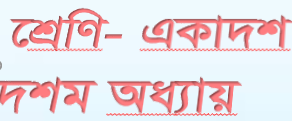 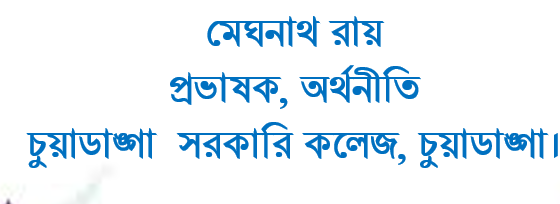 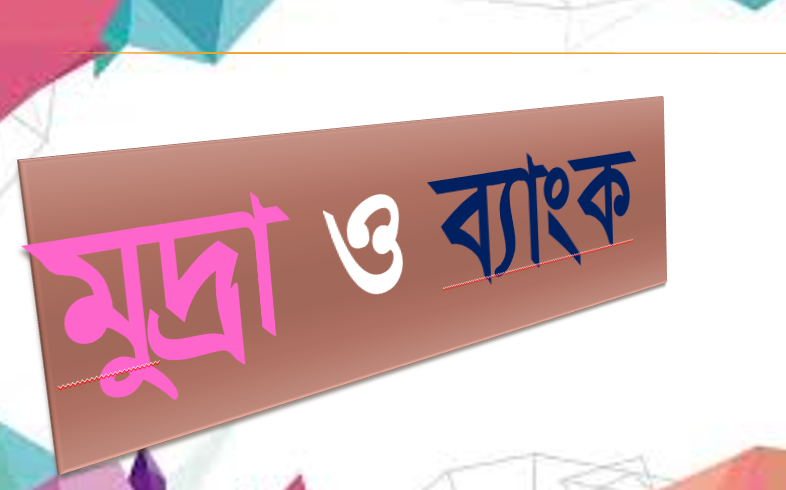 Qwe †`‡L AvR‡Ki cvV m¤ú‡K© aviYv wbB
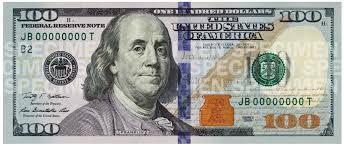 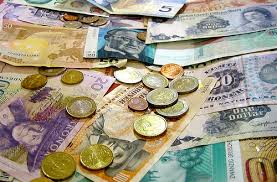 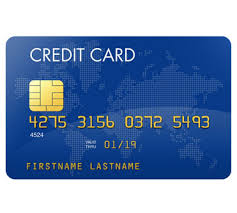 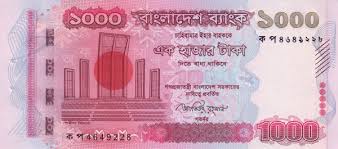 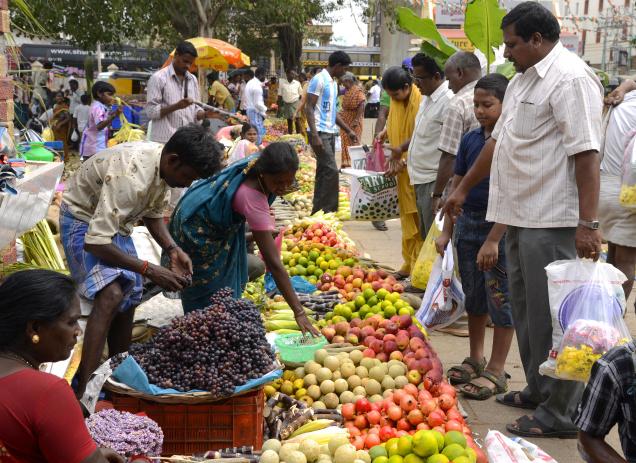 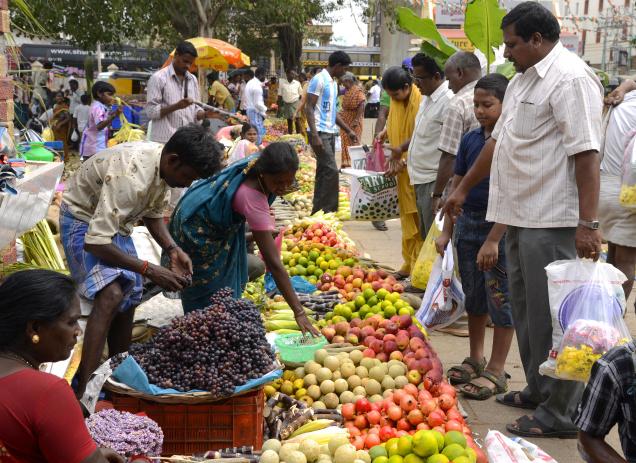 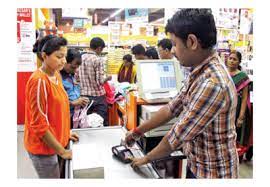 শিখনফল
     এই পাঠ শেষে শিক্ষার্থী –
      মুদ্রার ধারণা ব্যাখ্যা করতে পারবে।

      মুদ্রার কার্যাবলি বর্ণনা করতে পারবে।

      বিহিত মুদ্রা ও আমানতের পার্থক্য করতে পারবে।

      মুদ্রার চাহিদা ও যোগানের উপাদানসমূহ  ব্যাখ্যা করতে
            পারবে।
gy`ªv
gy`ªv ev A_© Giæc GKwU wewbg‡qi gva¨g hv mevi wbKU MÖnY‡hvM¨,hvi Øviv µq-weµq Ges mKj cÖKvi †jb‡`b Z_v †`bv-cvIbvi wnmve m¤úbœ Kiv hvq
মুদ্রা বা অর্থ হচ্ছে    
 
               বিনিময়ের  মাধ্যম
            সঞ্চয়ের বাহন
            মূল্যের পরিমাপক
            মূল্য স্থানান্তরের বাহন
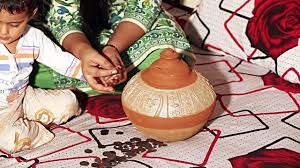 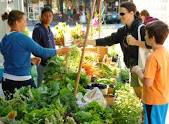 সঞ্চয়ের বাহন
বিনিময়ের মাধ্যম
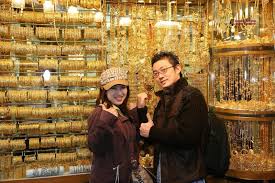 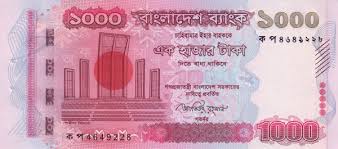 স্থগিত লেনদেনের বাহন
মূল্যের পরিমাপক
মুদ্রার কার্যাবলী
বিনিময়ের মাধ্যম ।
সঞ্চয়ের বাহন।
মূল্যের পরিমাপক।
স্থগিত লেনদেনের বাহন।
মূল্য স্থানান্তরের বাহন।
ঋণের ভিত্তি।
তারল্য রক্ষা।
সামাজিক কাজ।
মনস্তাত্ত্বিক কাজ
gy`ªvi  cÖKvi‡f`
বিহিত মুদ্রা
অসীম বিহিত মুদ্রা
সসীম    বিহিত মুদ্রা
বিহিত মুদ্রা
সসীম বিহিত মুদ্রা
লেনদেনের কাজ়ে নির্দিষ্ট পরিমানের বেশী (5টাকার বেশী) গ্রহণ করতে কোন ব্যক্তিকে বাধ্য করা যায় না।
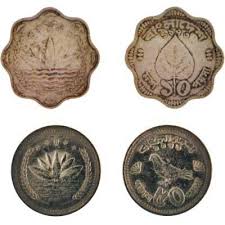 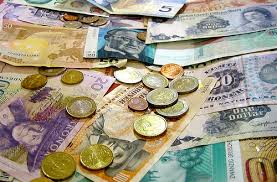 অসীম বিহিত মুদ্রা
লেনদেনের পরিমান যত বেশীই হোকনা তা পরিশোধ করা যায়। যেমন ১0 টাকা  থেকে  ১০০০ টাকার  নোট।
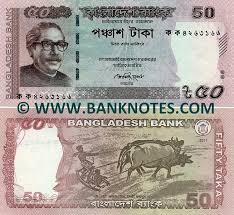 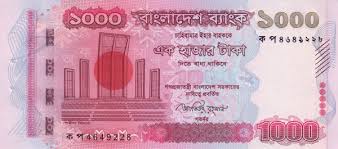 আইনগত ভাবে স্বীকৃত ও সর্বজনগ্রাহ্য।
আমানত
চলতি
 
সঞ্চয়ী



স্থায়ী
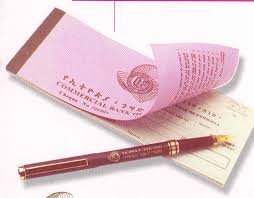 প্রাথমিক আমানত
(বানিজ্যিক ব্যাংকে প্রাথমিক জমা)

ঋণ আমানত
(প্রাথমিক আমানতের ভিত্তিতে সৃষ্ট
আমানত।)
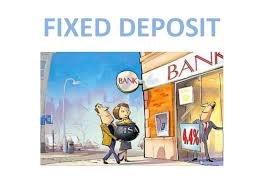 gy`ªvi Pvwn`v m„wóKvix Dcv`vbmg~n
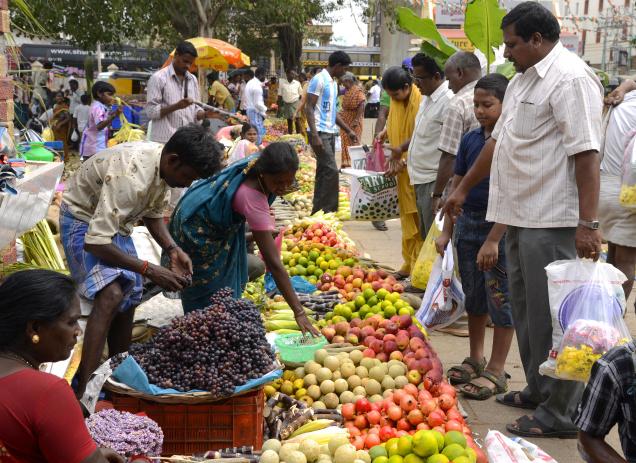 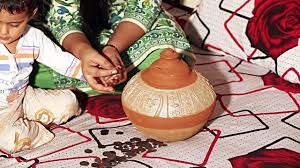 সতর্কতা চাহিদা
লেনদেন চাহিদা
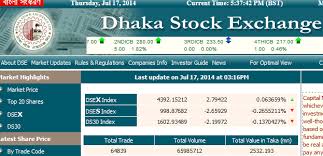 ফটকা চাহিদা
মুদ্রার লেনদেন ও সতর্কতা চাহিদা
Lt=f(y)
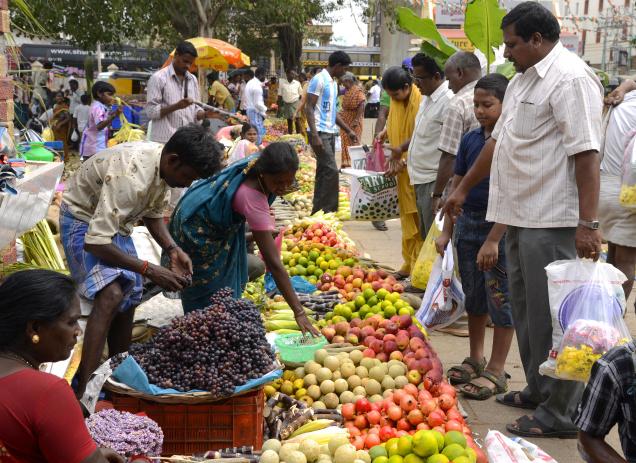 g
f
আয়
চাহিদা
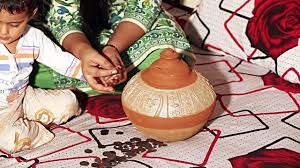 মুদ্রার লেনদেন ও সতর্কতা চাহিদা
মুদ্রার ফটকা চাহিদা
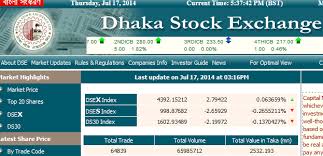 g
সুদের হার
h
=f(r)
ফটকা চাহিদা
A_© mieiv‡ni Dcv`vb
A_© mieivn ej‡Z †evSvq miKvi KZ©„K Qvcv‡bv †bvU I K‡qb Ges †K›`ªxq e¨vsK KZ©„K Qvcv‡bv †bvU Gi mgwó hv Aby‡gvw`Z AvKv‡i A_©bxwZ‡Z weivRgvb| A_©¨vr A_© mieivn ej‡Z RbM‡Yi nv‡Zi gy`ªv ,e¨vs‡K iwÿZ Pvwn`v AvgvbZ Ges †gqvw` Avgvb‡Zi mgwó‡K †evSvq|
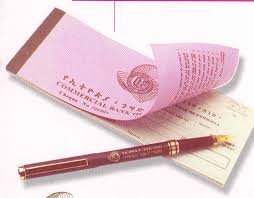 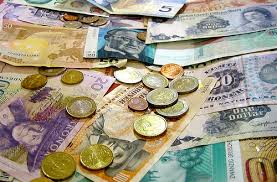 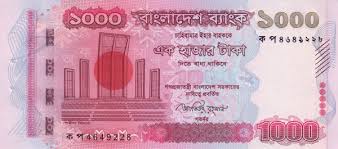 Pvwn`v AvgvbZ
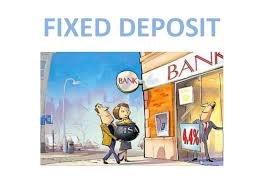 RbM‡bi nv‡Zi gy`ªv
¯’vqx AvgvbZ
মুদ্রার যোগান
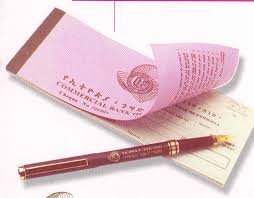 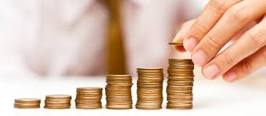 ধাতব মুদ্রা
চাহিদা আমানত
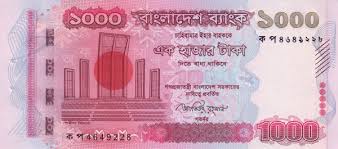 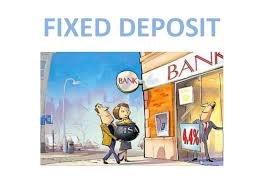 জনগনের হাতে রক্ষিত মুদ্রা
কাগজী মুদ্রা
মেয়াদী আমানত
মুদ্রার যোগান
সংকীর্ণ অর্থে, মুদ্রার যোগান=প্রচলিত কারেন্সী+ব্যাংকে রক্ষিত চাহিদা আমানত

   MS             =                     (     )     +        (DD)

বিস্তৃত অর্থে,মুদ্রার যোগান= প্রচলিত কারেন্সী+ব্যাংকে রক্ষিত চাহিদা আমানত +মেয়াদী আমানত
                                                    বা
MS             =        (      )     +       (DD)  +                 (TD)
বা
cÖ‡kœvËi ce©
1. ‡KvbwU mmxg wewnZ gy`ªv  ?
K) 5 UvKvi †bvU
L) 10 UvKvi †bvU
M) 1000 UvKvi †bvU
N) 1 UvKvi avZe gy`ªv
ধন্যবাদ